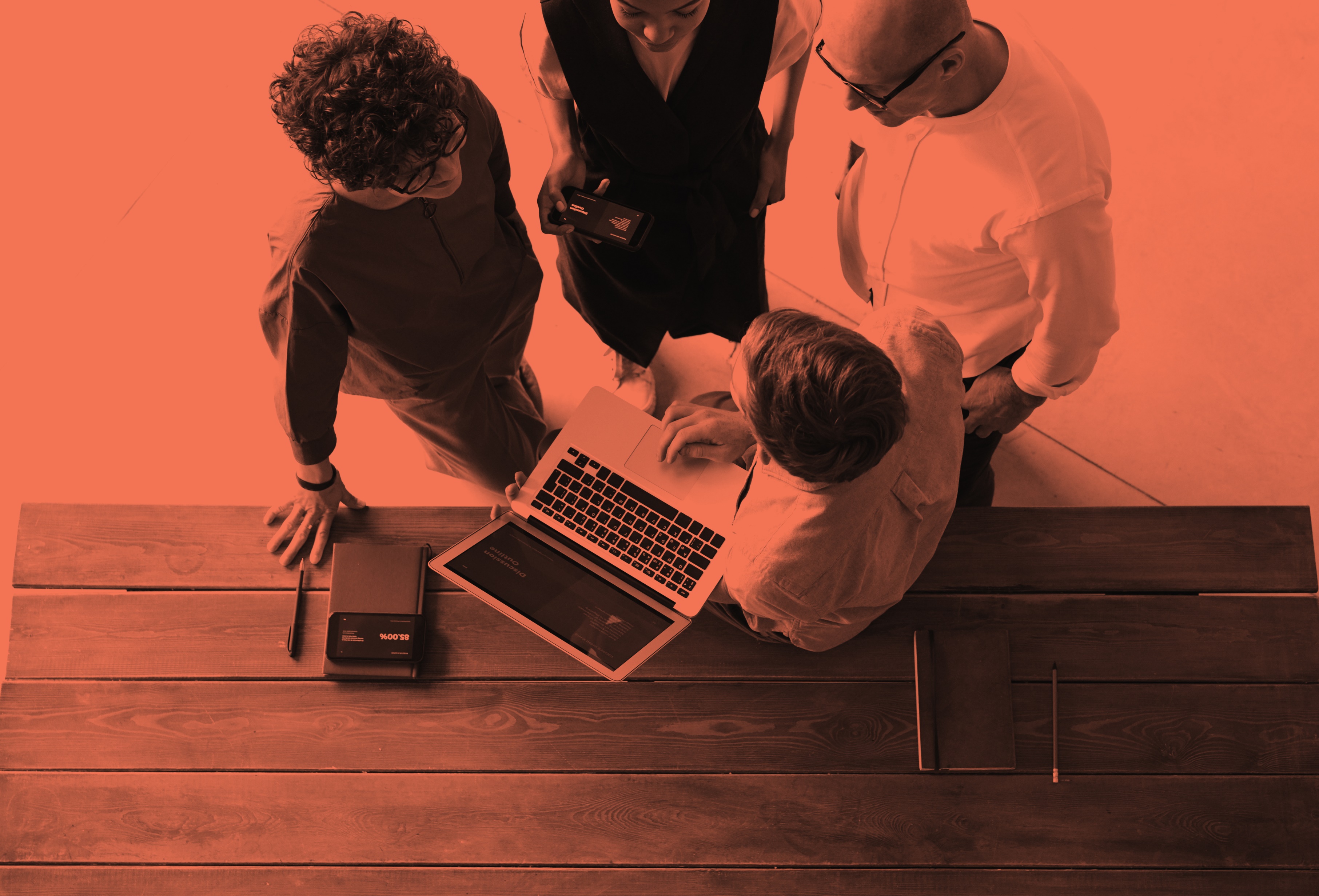 RVP SOV
2023
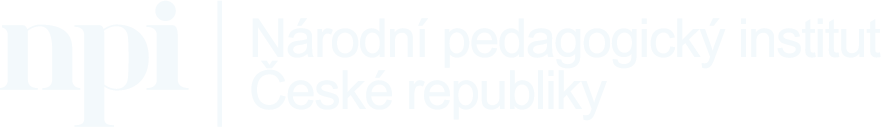 ICT revize RVP SOV
Od 1. září 2023 jsou v platnosti nové rámcové vzdělávací programy pro střední odborné vzdělávání
revize se týkají všech kategorií dosaženého vzdělání E, J, H, M, L0, L5
Co se mění
Klíčová kompetence
Kompetence využívat prostředky informačnícha komunikačních technologií a pracovat s informacemi
Digitální kompetence
Vzdělávání směřuje k tomu, aby absolventi byli schopni
orientovat se v digitálním prostředí
využívat digitální technologie bezpečně, sebejistě, kriticky a tvořivě při práci, při učení, ve volném čase i při svém zapojení do společenského života.
Vzdělávací oblast
Vzdělávání v informačnícha komunikačních technologiích
Informatické vzdělávání
Nová informatika je zaměřena na témata:
data, informace a modelování
tvorba, testování a provoz softwaru
informační systémy
digitální technologie
Vzdělávací oblast
Vzdělávání v informačnícha komunikačních technologiích
Informatické vzdělávání
S odlišnou náročností pro kategorie E/J, H, M/L0/L5
M/L0 – 4 týdenní vyučovací hodiny za dobu vzdělávání
H – 3 týdenní vyučovací hodiny za dobu vzdělávání
E, J – 2 týdenní vyučovací hodiny za dobu vzdělávání
L5 – 1 týdenní vyučovací hodina za dobu vzdělávání, povinně zařazena
Průřezové téma
Vazba na činnosti a témata v jednotlivých vyučovacích předmětech všeobecně vzdělávací i odborné složky vzdělávání.
Základem je reagovat na změny ve společnosti, v profesních požadavcícha v pracovním prostředí a poskytnout žákům dostatek příležitostí, situacía kontextů, ve kterých se budou učit bezpečně a efektivně využívat různé digitální technologie.
Informační a komunikační technologie
Člověk a digitální svět
Kontext ICT revizí
ICT revize
ICT revize
Digitální kompetence:
orientovat se v digitálním prostředí
využívat digitální technologie bezpečně, sebejistě, kriticky a tvořivě při práci, při učení, ve volném čase i při svém zapojení do společenského života
Vzdělávací oblast informatika:
data, informace a modelování
algoritmizace a programování
informační systémy
digitální technologie
Náběh ŠVP a výuky
Vždy ve všech ročnících najednou.
Podpora ICT revizí
Připravujeme
webináře
kurzy k nové informatice a digitálním kompetencím
workshopy pro sborovny k digitálním kompetencím a kyberbezpečnosti
konzultanty ŠVP a správě digitální infrastruktury IT guru
setkávání pro učitele - digiplovárny
kulaté stoly
podcasty
web s informacemi a materiály do výuky
newslettery s aktuálními informacemi
Co bude nejdříve k dispozici
web s informacemi a materiály do výuky – https://revize-ict-sov.rvp.cz/ 
konzultace k obsahu změn (KIM) a správě digitální infrastruktury (IT guru)
kulatý stůl – 20. 9. v 15 hodin online představení ICT revizí pro SOV
podcasty – Kybcast a Digicast, https://www.youtube.com/watch?v=3fnIBjOQ6ZY&list=PLZAVTpdrWOvXUxrQYVQrXmxsA80pzuRcJ 
od října webinář pro vedení školy, ŠVP a ICT koordinátory, 1. termín 2. října od 15 hod.
Čím můžete také začít
Podpora pro základní školy a gymnázia
základní vzdělávání: https://revize.edu.cz/
gymnaziální vzdělávání: https://revize-ict-g.rvp.cz/
Podpora ICT v Libereckém kraji
Mgr. Aleš Dlouhý
krajský ICT metodik (KIM)
tel.: 776 689 799, e-mail: ales.dlouhy@npi.cz

Mgr. Hana Lipenská
tel.: 777 496 056, e-mail: hana.lipenska@npi.cz

Mgr. Jaroslav Vyskočil, Ph.D.
tel.: 770 171 665, e-mail: jaroslav.vyskocil@npi.cz


IT guru
Tomáš Bazalík, 774 186 752
Lukáš Krejčík, 737 291 084


Krajské pracoviště Liberec, Masarykova 801/28, Liberec